BONJOUR LES ENFANTS !
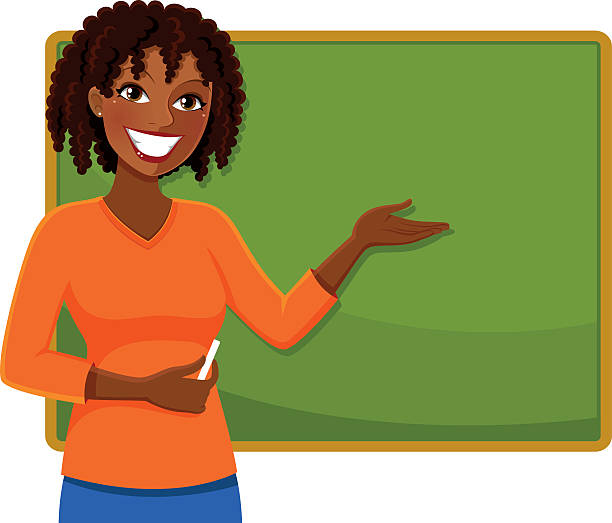 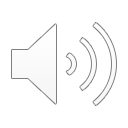 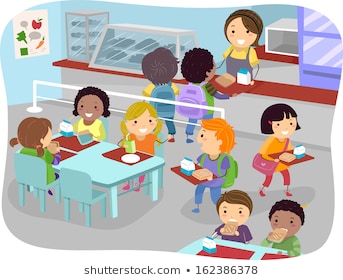 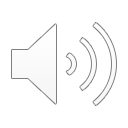 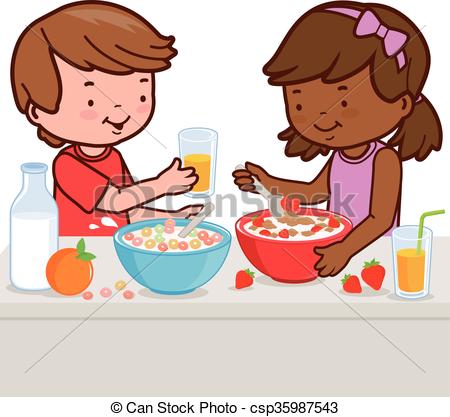 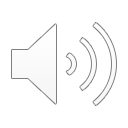 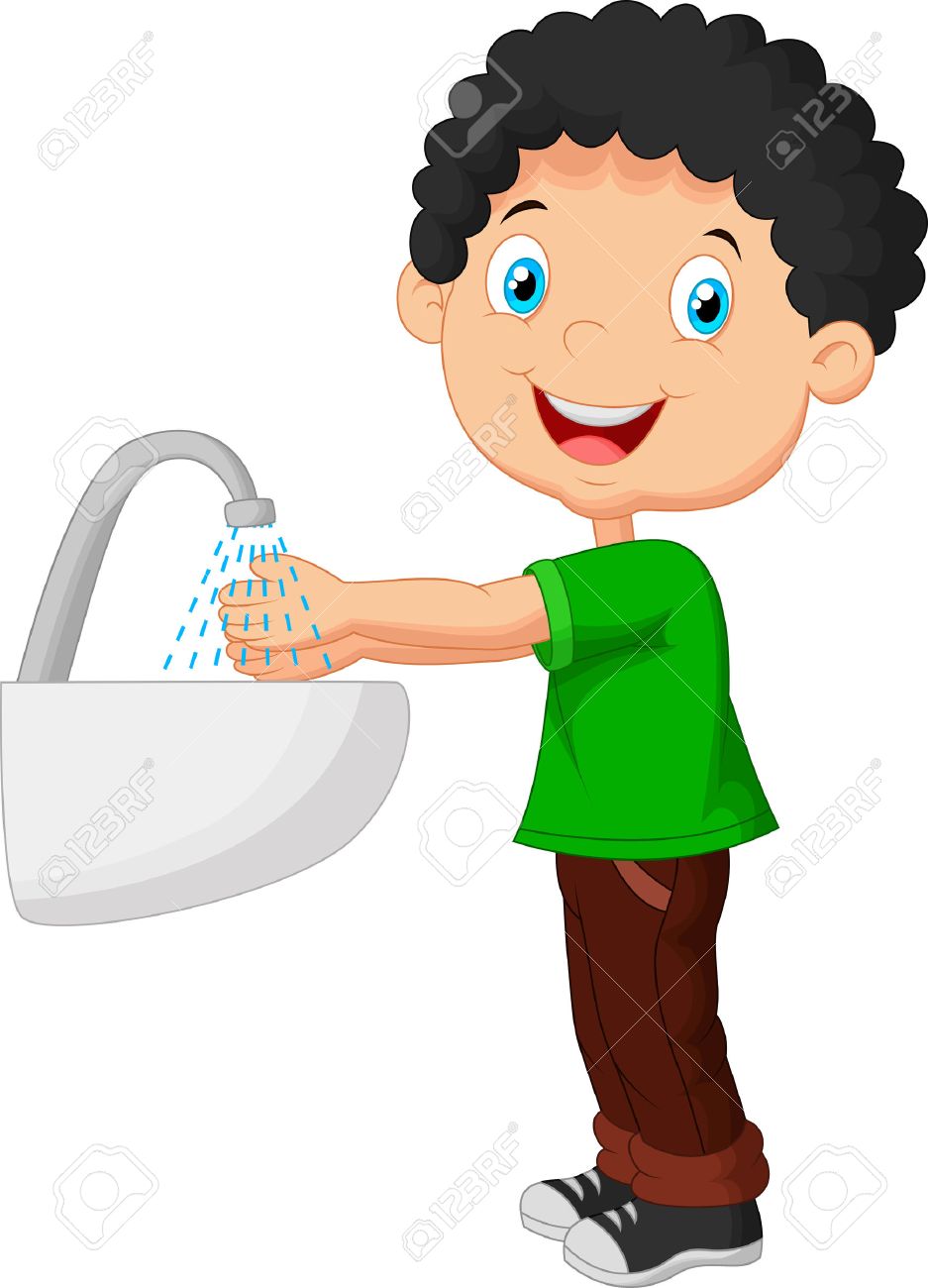 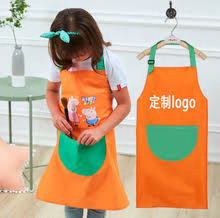 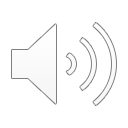 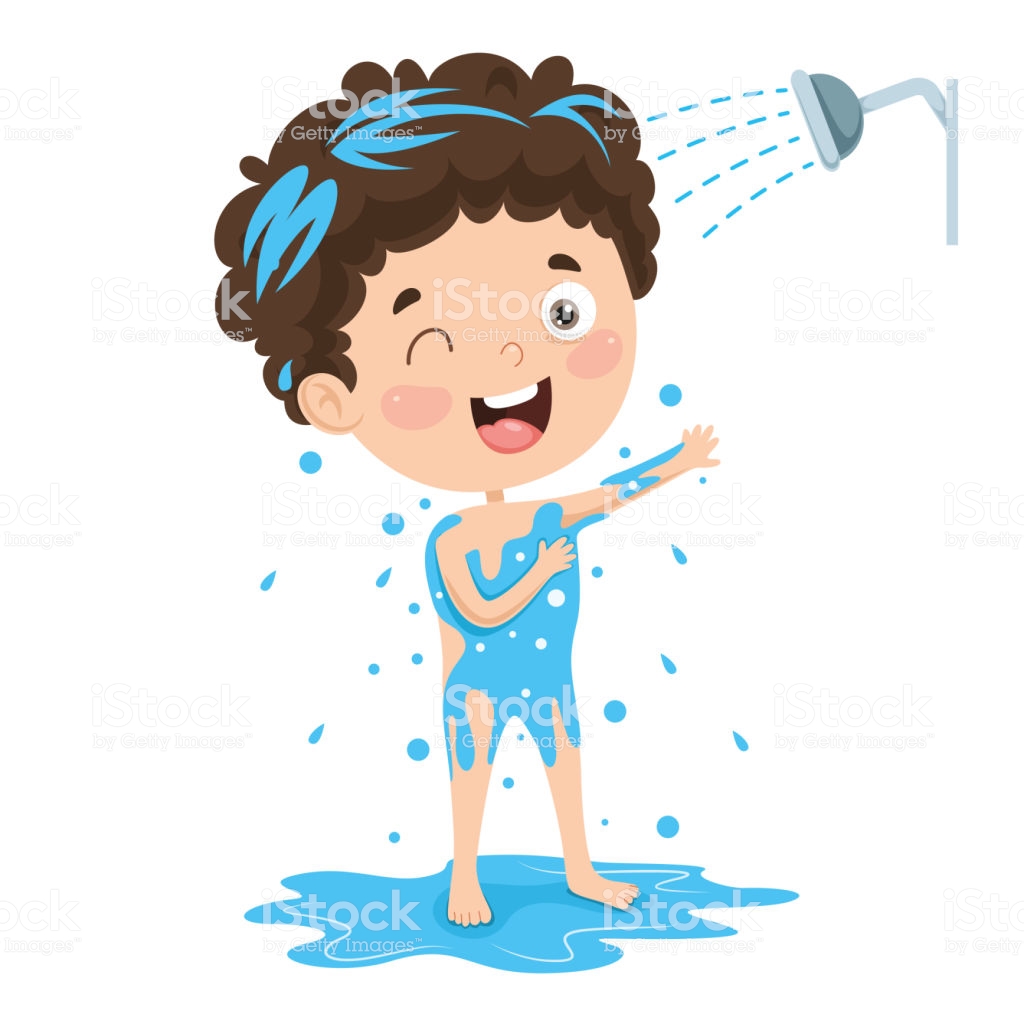 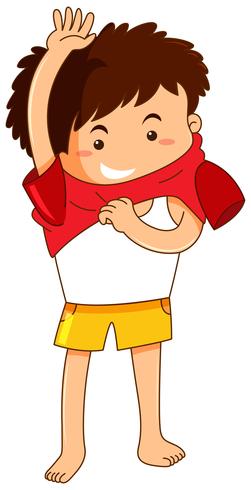 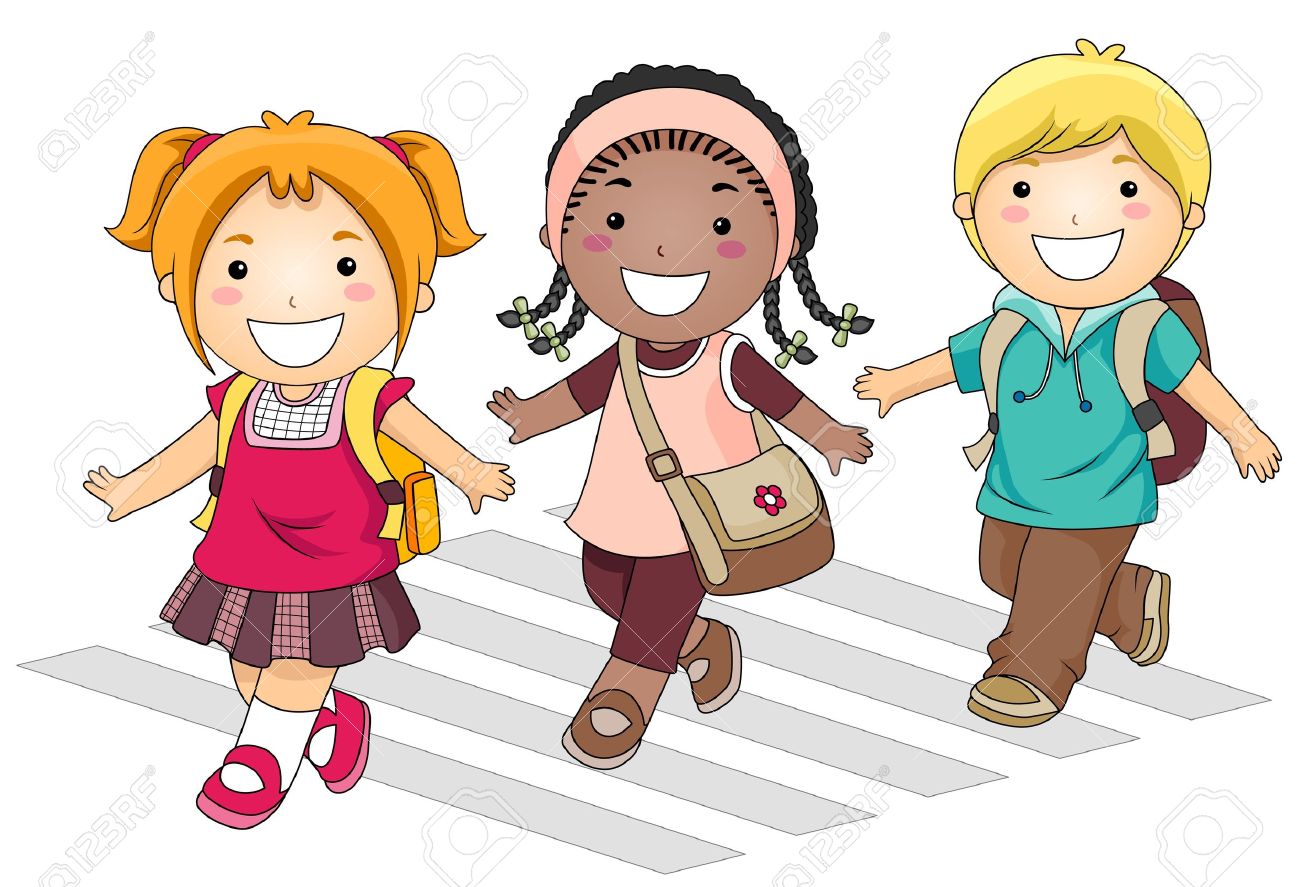 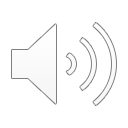 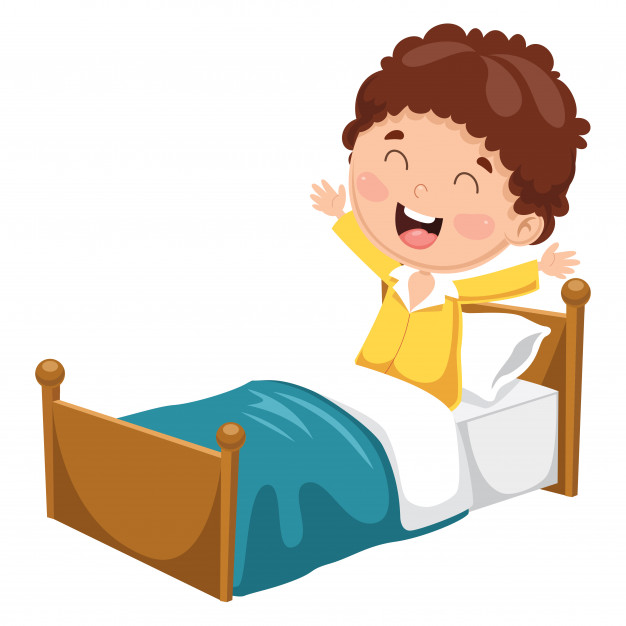 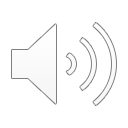 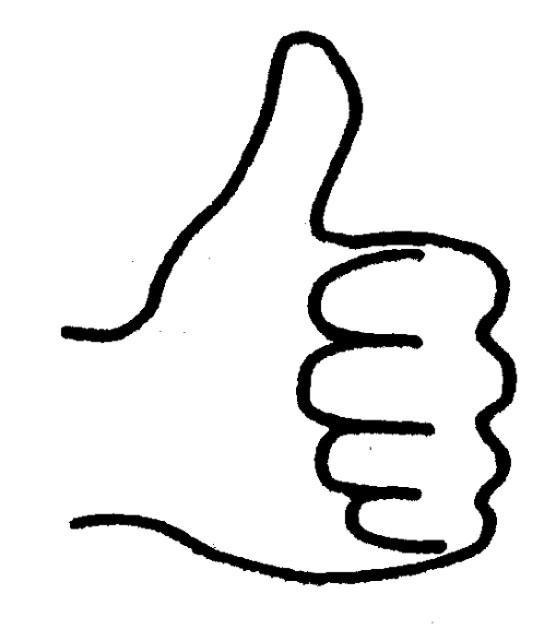 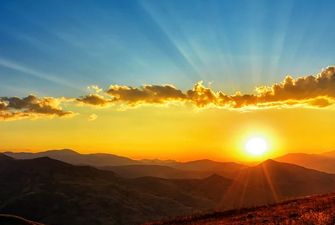 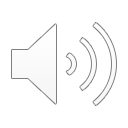 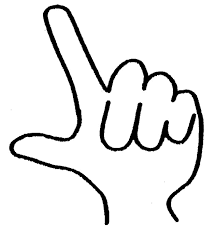 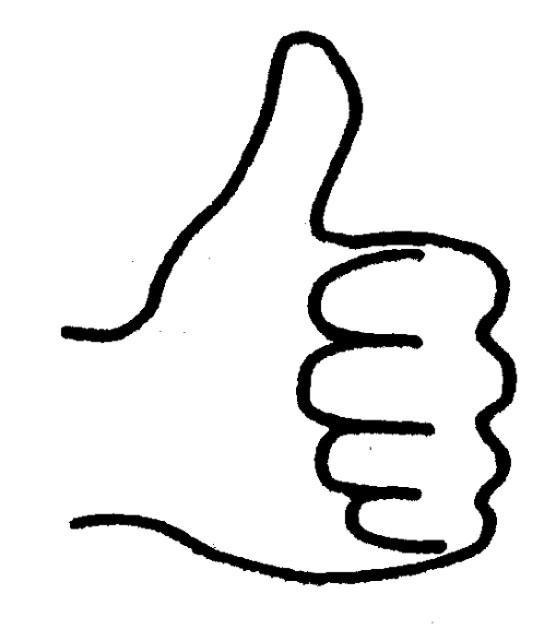 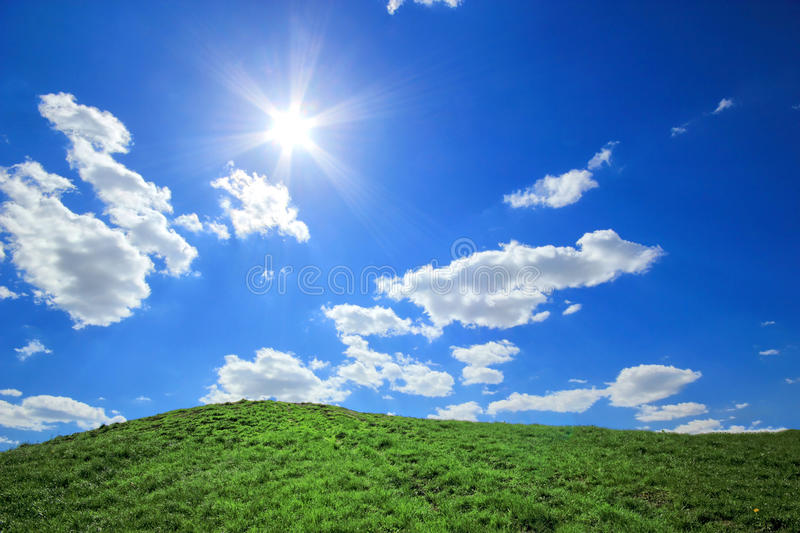 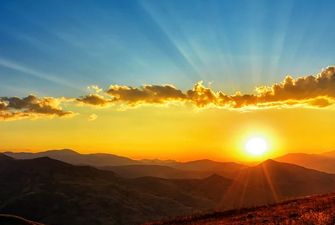 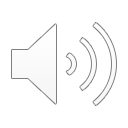 AU REVOIR !
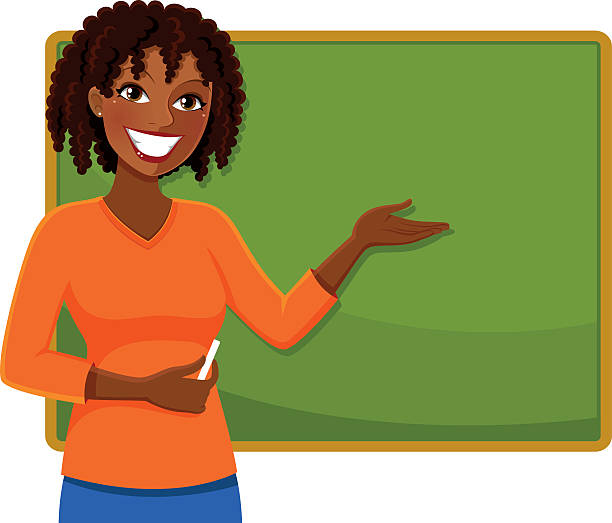 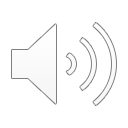